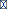 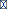 Федеральное государственное бюджетное образовательное учреждение высшего образования "Красноярский государственный медицинский университет имени профессора В.Ф. Войно-Ясенецкого" Министерства здравоохранения Российской Федерации Кафедра лучевой диагностики ИПО
Ревматоидный артрит: МРТ и УЗИЧасть 3
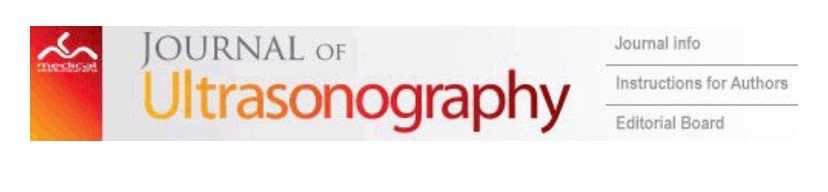 Выполнила: 
Ординатор 1 года обучения 
Специальность УЗД
Николаева Анастасия Игоревна
Iwona Sudoł-Szopińska, Lennart Jans, James Teh
2017 Mar
Эрозии
При прогрессировании ревматоидного артрита происходит инвазия паннуса в гиалиновый хрящ и его последующее повреждение проявляется формированием субхондральной костной эрозии. 
Сужение суставной щели является рентгенологическим признаком повреждения хряща. 
МРТ позволяет напрямую визуализировать суставной хрящ
МРТ признаки эрозии
Т1-ВИ: гипоинтенсивный сигнал.
Т2-ВИ: гиперинтенсивный сигнал.
STIR/TIRM: гиперинтенсивный сигнал.
Эрозии представляют собой дефект трабекулярной костной ткани с выраженными  краями и разрывом кортикального слоя.
МРТ- уточняющий метод визуализации
[Speaker Notes: Добавить  erosions are sharply marginated trabecular bone defects with disrupted cortical bone continuity.]
МРТ плюснефалангового сустава
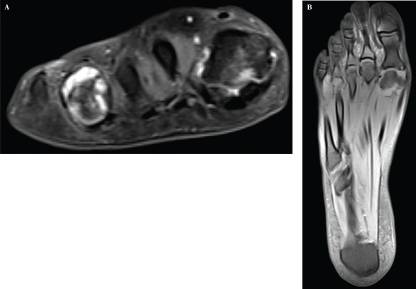 А. Коронарная плоскость.
Б. Аксиальная плоскость
(синовит, множественные эрозии)
Дифференциальная диагностика эрозии с отеком костного мозга может быть затруднена в следствии патогномоничных признаков(четко очерченные края, кортикальный разрыв)
Ревматоидный артрит.Эрозии лучезапястного сустава. УЗИ: режим ЭДК
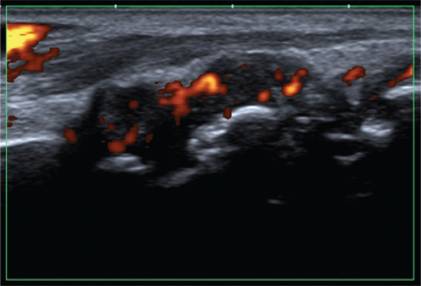 Краевой дефект кортикального слоя внутрисуставной поверхности кости.
Гиперваскуляризация паннуса
Значение МРТ и УЗИ при ревматоидном артрите
МРТ позвоночника при ревматоидном артрите
Позвоночник является распространенной мишенью для ревматоидного артрита.
Доля пациентов с поражением шейного отдела позвоночника составляет от 14% до 88%.
Поражение шейного отдела позвоночника при ревматоидном артрите наиболее часто сопряжено с атланто-аксиальной нестабильностью и образованием паннуса, который является причиной сдавления спинного мозга и ствола головного мозга.
Поражения шейного отдела позвоночника включают: атланто-аксиальный подвывих (ААС), субоксиальный подвывих (ССА), артрит С1-С2, эрозии
МРТ шейного отдела позвоночника в сагиттальных и аксиальной плоскостях
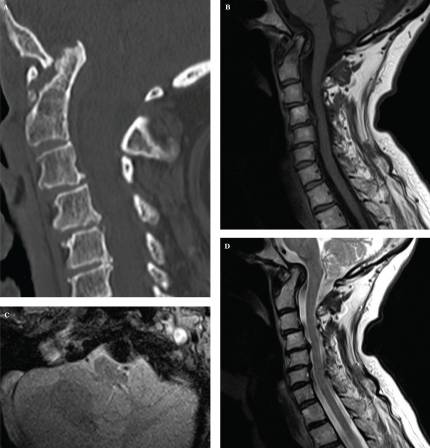 А.КТ шейного отдела позвоночника
B.Т1-ВИ
С.Т2-ВИ
D.Т2-ВИ: Эрозии зуба, вертикальный подвывих, многоуровневая нестабильность с тенденцией к кифозу С4-С6
Этапы диагностики ревматоидного артрита
Рентгенография суставов — достоверный, но на ранних стадиях заболевания имеющий низкую диагностическую ценность, метод исследования. 
МРТ с контрастированием является методом выбора для выявления синовита и костных эрозий у пациентов с начальными проявлениями ревматоидного артрита
Этапы диагностики ревматоидного артрита
Более доступным для клинической практики является метод допплеровского ультразвукового исследования суставов, который, как и МРТ, обладает высокой, по сравнению с рентгенографией, чувствительностью в выявлении характерных для ревматоидного артрита изменений в суставах
Дифференциальная диагностика ревматоидного артрита
Для ревматоидного артрита характерно преимущественно поражение мелких суставов. 
Боль при пальпации и движении, припухлость, ослабление силы сжатия кисти, утренняя скованность в суставах.
Ревматоидные узелки — характерное проявление РА. 
Поражение чаще всего симметричное.
Дифференциальный диагноз может быть затруднен у больных с нетипичной клинической картиной, но включать такие заболевания, как системная красная волчанка, псориатический артрит и подагра
Заключение
МРТ и УЗИ позволяют проводить раннюю диагностику, динамическое наблюдение, лечение и оценку поствоспалительного поражения синовиальной оболочки у пациентов с ревматоидным артритом.
УЗИ мягких тканей позволяет определить наличие воспалительного процесса, отека, утолщения синовиальной сумки и деформационных нарушений. 
Среди основных достоинств УЗИ выделяют низкую стоимость и отсутствие радиационного облучения. 
Самый большой минус УЗИ невозможно уточнить степень разрушения костной ткани при артрите.
МРТ является наиболее эффективным методом инструментального обследования
Спасибо за внимание!